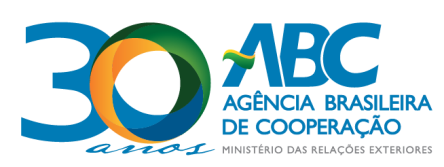 CONSEACOOPERAÇÃO INTERNACIONAL NA ÁREA DE SAN
Brasília, 27 de setembro de 2017
HISTÓRICO
1987 
	ABC – Cooperação Técnica
2004 
	CGFOME – 
	Politico – Temas de SAN
	Cooperação Humanitária – eixo emergencial - doação
2008 
	CGFOME
	2 Eixos: 	Emergencial e Estruturante 
	Acordo Marco FAO – MdE PMA - Projeto MDA (AF) ALC
2009 
	CGFOME - Eixo estruturante
	FAO – Projeto FNDE (PNAE) ALC
	FAO e PMA – Projeto Estruturante Multilateral PAA África (compras 	institucionais AE e AF)
2010
 	ABC
	FAO - Projetos  CSS Trilaterais FNDE (PNAE), MDA (AF) ALC
2011 
	ABC 
	PMA – Centro de Excelência (AE e Proteção Social - Bolsa Família,    	Cadastro Único e Restaurante Comunitário) ÁFRICA
HISTÓRICO                                        (cont.)
2012
	ABC
	FAO – Projetos CSS Trilateral MDS (Governança e 	Proteção Social) ALC e Algodão (produção culturas 	associadas - grãos ) ALC e África
2013
	CAISAN
	CGFOME e ABC – Sistematização dos projetos de 	cooperação internacional (humanitária e técnica) em SAN
	CONSEA
	MRE (CGFOME e ABC) – COBRADI (2005-2009, 	2010, 	2011-2013)
2016
	MRE – extinção da CGFOME
	DTS (Política) 
	ABC
Humanitária - Eixo Emergencial (inclui resiliência)
Humanitária – Eixo Estruturante
Técnica
PROJETOS NA ÁREA SAN - PAUTA ATUAL
MODALIDADES
Cooperação Técnica
Bilateral
Trilateral (OIs e Países Desenvolvidos)
Em Bloco (CPLP, SEGIB, MERCOSUL, UNASUL)
Cooperação Humanitária
Multilateral (cooperação humanitária)

IBCs
FNDE – SEAD – MDS – MMA – EMBRAPA – EMATER – CONAB – UNIVERSIDADES (autonomia MS)

ORGANISMOS INTERNACIONAIS
FAO, PMA, UNICEF, PNUD, IPC

Nº de PROJETOS – aprox. 56 projetos em execução
 
RECURSOS – aprox. US$ 80 milhões
Orçamentário - ABC, FNDE, SEAD, MDS, MMA e MPA (extinto)
Extra-orçamentário  - IBA, DFID, BILL E MELINDA GATES, USAID, JICA

PAÍSES (dados 2013)
ALC – 16 
ÁFRICA – 32 
ÁSIA – 5
PROJETOS NA ÁREA SAN - PAUTA ATUAL
CARACTERISTICAS
CSS – Princípios 
SAN – Intersetorialidade, participação da sociedade, universalidade
AE – porta de entrada

RESULTADOS
Avaliação em curso de alguns projetos FAO (FNDE, MDS, SEAD) 
Avaliação  realizada do Centro de Excelência

BENEFÍCIOS MÚTUOS
aprimoramento das políticas públicas 
promoção da legitimidade dessas políticas no âmbito nacional
capacitação
otimização de recursos, projeção internacional, sinergia e aprimoramento institucional, ganhos estratégicos em foros internacionais, impacto no espaço regional. 

DESAFIOS
aprimoramento da coordenação das iniciativas de Cooperação Sul-Sul
marco regulatório 
aprimoramento do sistema de monitoramento e avaliação 
CSS Trilateral - implementação conjunta 

MUDANÇAS NO GOVERNO ATUAL
A CSS na área de SAN permitiu a continuidade de certos compromissos dos programas brasileiros, em função da legitimidade internacional dessas políticas.
ESTRATÉGIA DE CTSS NA ÁREA DE SAN
OBJETIVO GERAL

Fortalecer a coordenação e melhorar a qualidade das iniciativas de cooperação técnica Sul-Sul para promover a Segurança Alimentar e Nutricional na África e na América Latina e Caribe de maneira articulada entre as instituições brasileiras e em parceria com organismos internacionais e agências de cooperação de países desenvolvidos

Dimensões de SAN: 
Produção
Disponibilidade
Acesso
Consumo
Governança
PARTICIPAÇÃO DO CONSEA NA CSS
Governança na estratégia de SAN (Comitê)

Implementação das ações junto às IBCs

Avaliação das ações
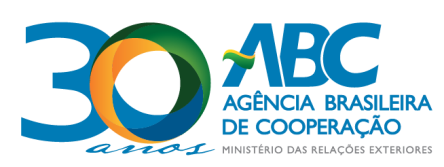 Obrigada!

Cecilia Malaguti do Prado
Coordenadora-Geral
Cooperação Trilateral com Organismos Internacionais
Agência Brasileira de Cooperação
Ministério das Relações Exteriores
cecilia.prado@abc.gov.br
Tel: +55 61 2030-6878